Project presentation
Presenting work done by:
Yaron Orenstein*, Eran Mick*, Ron Shamir

Improved motif finding in PBM data

ACGT group meeting 04/01/12
Talk layout
Introduction
Reminder of PBM data and the problem.
Summary of what was done so far.
Previous work
Reminder of Seed-and-Wobble and RankMotif++.
New method: BEEML-PBM.
Current work
Description of our new algorithm.
Comparison to previous algorithms.
Gene expression regulation
Transcription is regulated mainly by transcription factors (TFs) - proteins that bind to DNA subsequences, called binding sites (BSs).
TFBSs are located mainly in the gene’s promoter – the DNA sequence upstream the gene’s transcription start site (TSS).
TFs can promote or repress transcription
Other regulators: micro-RNAs (miRNAs).
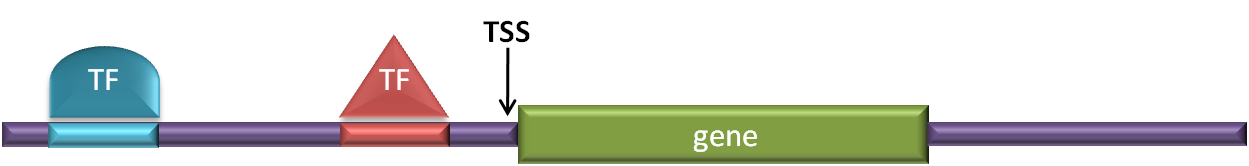 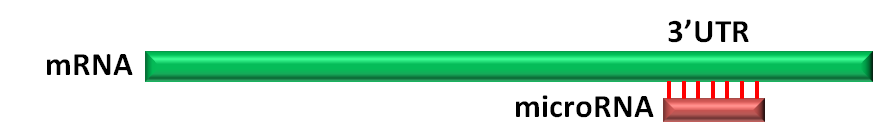 TFBS models
We represent the binding site as a position weight matrix (PWM). Each position has weights for the 4 possible letters (A, C, G, T).
For example:
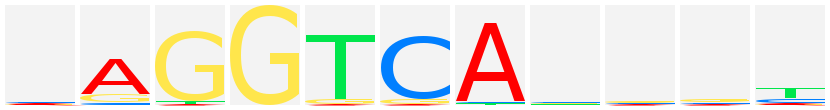 PBM technology
Protein binding microarray consists of ~41,000 probe sequences, each of length 36 bp.
These 36 bp long sequences cover all possible 10-mers.
They were generated by cutting a long De Bruijn sequence (with overlaps).
Wiki: a k-ary De Bruijn sequence B(k, n) of order n is a cyclic sequence of a given alphabet A with size k for which every possible subsequence of length n in A appears as a sequence of consecutive characters exactly once.
Each B(k, n) has length kn.
Example of B(2, 3): 00010111 and 11101000.
PBM in illustration
And this is how it looks like:example dataset of Arid3a
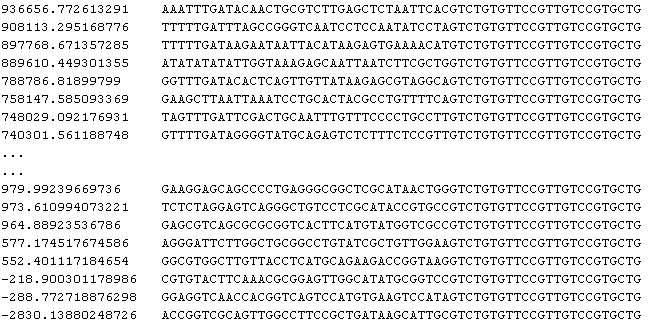 The data we worked on
UniProbe (Newburger and Bulyk. 2008) database contains more than 400 PBM datasets, each for a different TF.
We focused on one subset of this data set (Badis et al. 2009), which covers 104 different mouse TFs in 115 paried PBM datasets.
For each probe sequence, the binding intensity is reported.
Seed-and-Wobble (SW)
The first method to extract binding site motifs from PBM data is Seed-and-Wobble (Berger et al. 2006).
It first identifies the single 8-mer (ungapped or gapped) with the greatest PBM enrichment score (E score) and then systematically tests the relative preference of each nucleotide variant at each position, both within and outside the seed.
RankMotif++ (RM) (Chen et al. 2007)
RankMotif++ learns motif models by maximizing the likelihood of a set of binding preferences under a probabilistic model of how sequence binding affinity translates into binding preference observations.
It learns the ranking of the probes using a PWM model for the BS and scoring k-mers of each probe according to the PWM.
Amadeus-PBM (AM)
Rank all k-mers according to some score.
Give the top ranking k-mers to a motif finding algorithm.
We give the 1000 top ranked 9-mers (according to average  binding intesnity) to Amadeus.
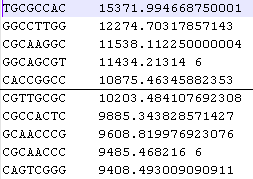 Target set
Example: Cebpb
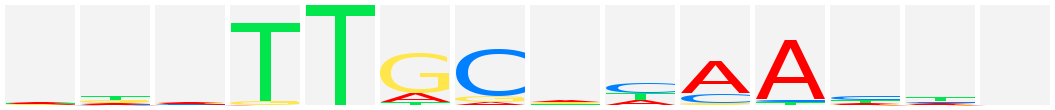 And the result of Amadeus:
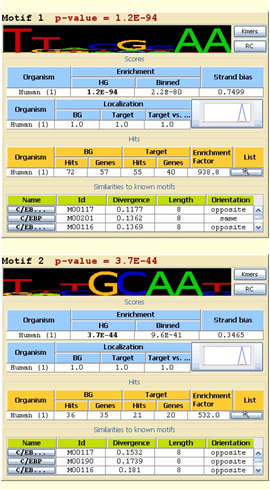 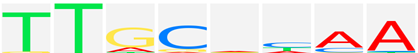 New method: BEEML-PBM
Developed by Zhao and Stormo (Nat. Biotech., June 2011), an extension to BEEML.

Algorithm:
Estimate the position and background effects from the data.
Perform weighted regression to assign parameters to a model of binding energy, explicitly taking these biases into account.
Calculation of binding probability
The reaction in a PBM experiment:



Si = DNA binding sequence
Kon = rate of formation of the complex
Koff = dissociation rate
Kd = Kon/Koff
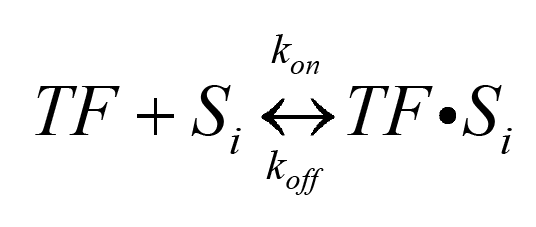 Binding probability – cont’d
At equilibrium, the binding probability is:



Ei is the difference in free energy between binding to Si and the reference sequence
μ is the log ratio of free TF concentration and Kd of the reference sequence:
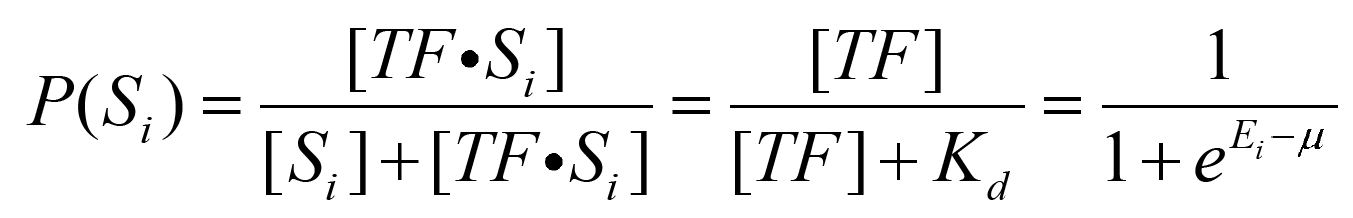 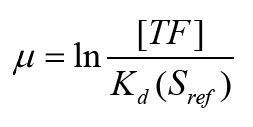 Calculation of binding probability
For a l-long PWM, with ε(b,k) representing the energy contribution from base b at position k of binding site, the binding energy of Si is:


Si(b,k) is an indicator variable with Si(b,k)=1 if base b occurs at position k of Si.
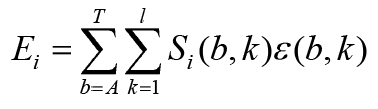 Binding probability – cont’d
At equilibrium, the binding probability is:



μ is the log ratio of free TF concentration and Kd of the reference sequence:
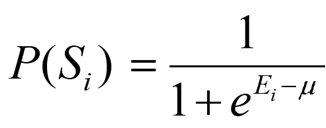 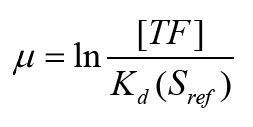 Binding probability – cont’d
Binding probability to a position j of the probe, with sequence Si is:


TF cannot bind to both strands at the same position of the probe at the same time.
Ignore overlapping binding sites due to very low probability.
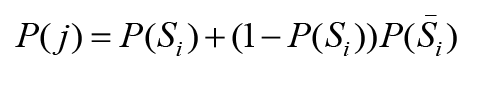 Estimation of position effect
Closer to the center, increased binding
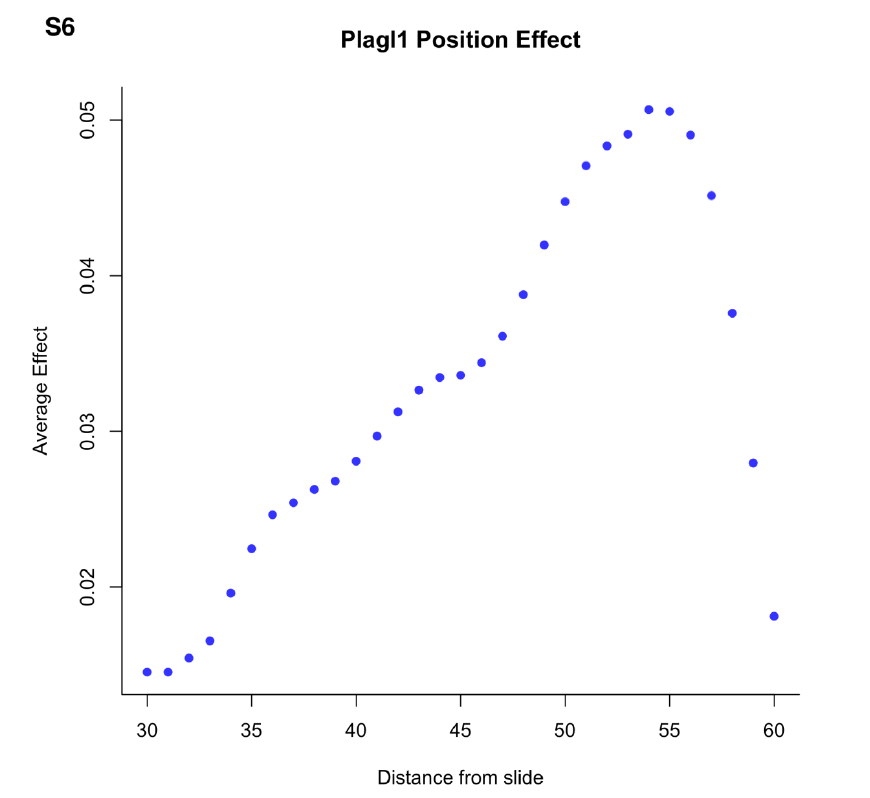 Estimation done empirically using top 25 8–mers with highest median intensities.
Position effect – cont’d
The effect of position j:



L = length of variable region on the probe.
Iavg(Si,k) = average intensity of probes at pos k. 
Iavg(Si) = average intensity of all probes.
<Si>n = average over top n k-mers.
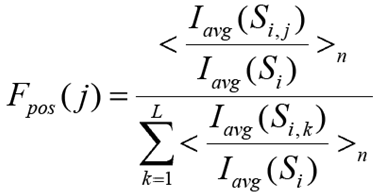 Position effect – cont’d
Binding probability of the probe i is:



L = length of the randomized region on probe.
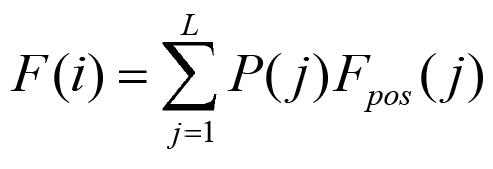 Background effect estimation
Intensity of most probes is due to microarray background rather than TF binding.
Probe intensities are binned (200 bins). 
Probability that probe intensities in bin i is generated by TF binding is:


Oi = the observed number of probe in bin i
Bi = expected number of probes in bin i from background distribution
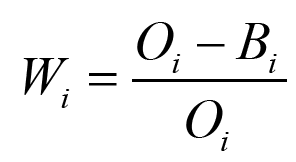 Objective function
Minimze (by Levenberg-Matquardt algorithm) the objective function:


Yi = z-transformed probe intensity
Fi = binding probability to the probe
ε = PWM energy model
a, c = used to scale model predicted probe occupancy to fluorescence units
λ = penalization parameter (0.01) to avoid overfitting
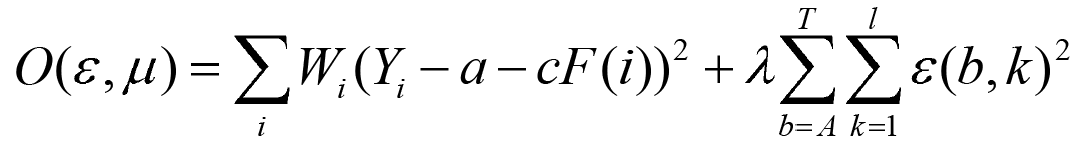 Summary of BEEML concept
Takes into account:
Position effect.
Background effect.
Physical binding model.

Outputs model that best predicts the binding intensities.
Results – PWM similarity
Used Euclidean distance to compared with: 
JASPAR                        (Portales-Casamar, 2010)
TRANSFAC                  (Matys et al., 2003)
ScerTF                         (Spivak and Stormo, 2012)

Amadeus is closest, after SW, RM and BE (JASPAR): 0.178, 0.193, 0.21, 0.227
The information content is also in that order: 1.23, 1.2, 0.9 and 0.72 bits
Success rate and running time
Success rate = rate of PWMs under the threshold.
Average running time in seconds.
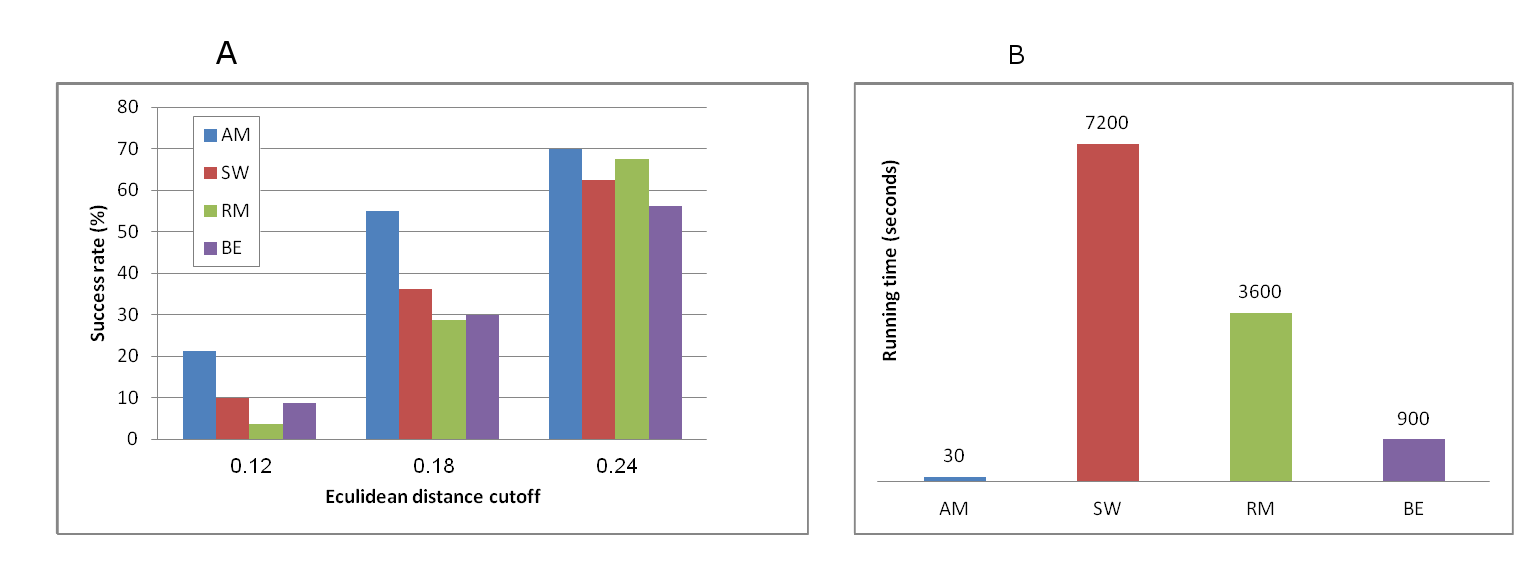 Results – PWM logos
Amadeus PWMs are most distinct and easily interpretable.
Ranking prediction test
Tested on positive sets of 200 top probes.
Spearman rank coefficient:


Sensitivity (at 1% FP):
					               #TP / (#TP + #FN)

3.  AUC of ROC.
Results – prediction ability
BE is best, followed by AM, RM and SW (in that order).
BE has significantly better performance as positive probe set size increases.
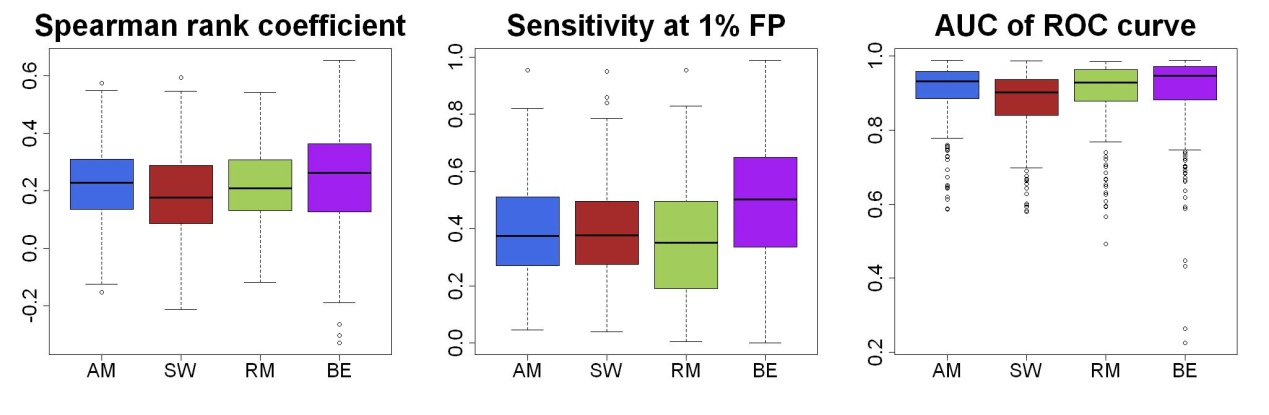 Results - conclusions
These results lead us to the conclusion that there is a trade-off between interpretability and prediction ability.
Interpretability
&
similarity to PWMs
AM
?
Can we have an alg. that is best in both?

Or is there an inherent trade-off in the PWM model?
SW
RM
BE
Ranking prediction
March 2011
CS Workshop
TAU
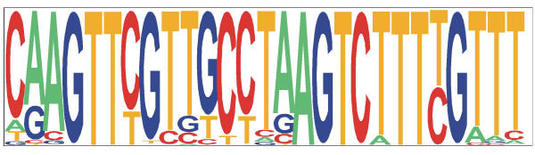 Finding sequence motifs in PBM data
Eran Mick
David Glauber
Overview
B – Size of background set		F – Size of foreground set
ρB – Sum of background ranks  	ρF – Sum of foreground ranks
10
00
01
01
00
01
01
01
TGCGACGAGAGGACCCGGTTTGAAGAGAACTAAGCG	
ACTCTATTGTCTTTCTTAAAGTTAATTAATATTGAT	
AGACCTAACCACACATTGCTAATTAGCACATAAATT
35349
...
...
0
1
2
35,349
48-2
48-1
...
st1
nd2
rd3
th4
th5
Ranking
TAATGCGA
-------
----------
ATAATGCG
x8
AATGCGAC
GATAATGC
TAATGTGC
AATGCGCC
TAATGTAC
ATGTAACC
Star Alignment
[Speaker Notes: Main challenge encountered: palindromes.]
TAATGCGA
Weight
ATAATGCG
AATGCGAC
GATAATGC
TAATGTGC
AATGCGCC
TAATGTAC
ATGTAACC
PWM formulation
Decreasing signal strength – decreasing number of 8-mers
PWM formulation
Core+2
Core+1
Core
Example
,
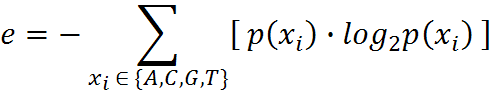 A
P1A
P2A
P3A
P4A
P5A
P6A
P7A
P8A
P9A
P10A
P11A
P12A
P13A
P14A
P1C
P2C
C
P3C
P4C
P5C
P6C
P7C
P8C
P9C
P10C
P11C
P12C
P13C
P14C
P1G
P2G
G
P3G
P4G
P5G
P6G
P7G
P8G
P9G
P10G
P11G
P12G
P13G
P14G
T
P1T
P2T
P3T
P4T
P5T
P6T
P7T
P8T
P9T
P10T
P11T
P12T
P13T
P14T
Bounding
Results
Best results achieved when:
No differentiation between cores.
1000 k-mers used.
All 14 positions are reported.

Prediction ability on a par with BEEML-PBM: 
Spearman	0.23 vs. 0.21 (avg.)
Tp1FP		0.48 vs. 0.47 (avg.)
AUC 		0.89 vs. 0.88 (avg.)

JASPAR similarity on a par with Amadeus: 0.174,      AM 0.178	SW 0.192	RM 0.21		BE 0.227
New comparison
Harbison et al. (04) used Chip-Chip to annotate bound and unbound promoters.
PWM used to rank promoters.
For each cutoff, Fisher exact test is calculated, and the minimal is chosen.
The new method has better PWMs than BE in this comparison.
Used in ScerTF paper (Spivak and Stormo 2012).
Additional advantage
Running time: 2 seconds!
AM is 30 seconds.
BE, RM, AM more than one hour.
Logos example
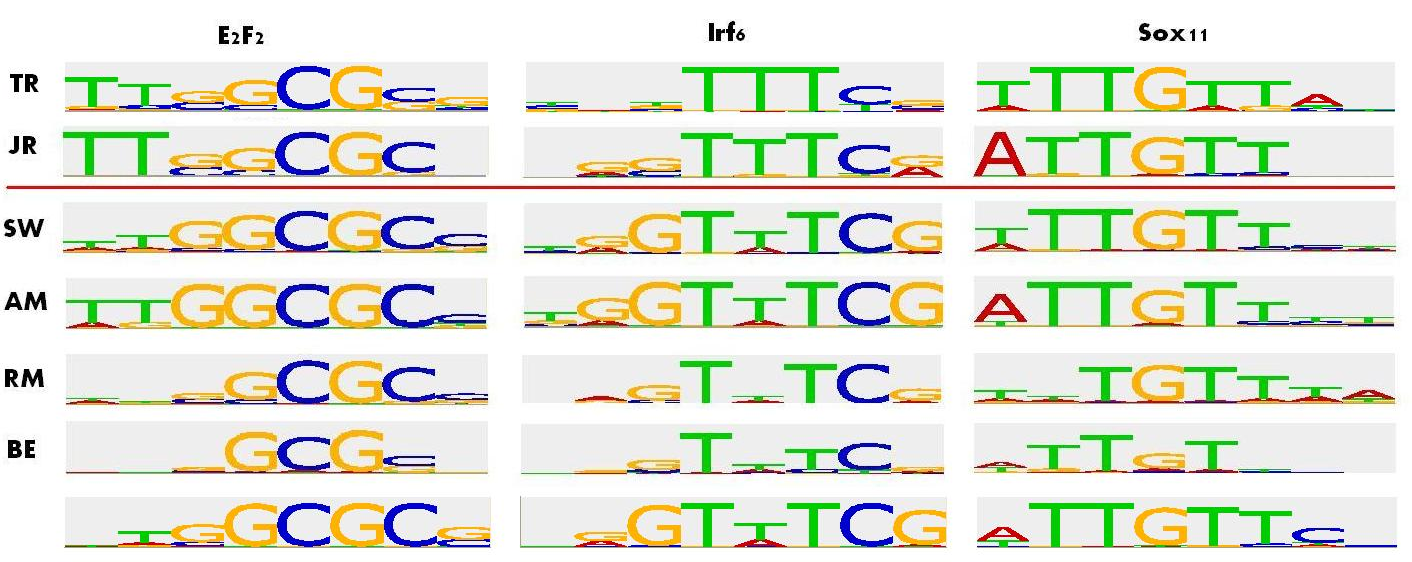 Using ScerTF database, average Euclidean: 0.186
AM 0.181	SW 0.184	RM 0.24	BE 0.247
Summary
We have developed a new method for extracting binding site motif from PBM data.

It ranks all 8-mers using WMW score.

It builds a PWM using 8-mer weights.
Summary –cont’d
The method achieves prediction ability and similarity to experimentally validated PWMs as good as BE and AM, respectively.

It achieves better in vivo prediction, as proved on Harbison et al. dataset.

In addition, it is ultra-fast (2 seconds!).
Conclusions
BEEML-PWM is over-tuned to PBM technology.

Our method takes PBM data and extracts a PWM that is most accurate for specific in vivo and in vitro binding.